ウマレール簡単操作ガイド
目次
1.ログインの仕方・・・・・・・・・・・・・・・2P
2.一覧画面 ・・・・・・・・・・・・・・・・・・3P
3.繫殖牝馬メインページ  ・・・・・・・・4P
4-1.繫殖牝馬の編集・・・・・・・・・・・5P
4-2.繫殖牝馬の編集（状態）・・・6P
5.仔馬の追加・・・・・・・・・・・・・・・・・7P
6.功労馬に移動する ・・・・・・・・・・・8P
7.記録の確認・・・・・・・・・・・・・・・・・9P
8.記録を追加・・・・・・・・・・・・・・・・10P
9.記録を追加（卵巣所見）・・・・11P
10.記録の編集 ・・・・・・・・・・・・・・12P
11-1.カレンダー画面① ・・・・・・・・13P
11-2.カレンダー画面② ・・・・・・・・14P
12.アカウント画面・・・・・・・・・・・・・15P
13.日付設定  ・・・・・・・・・・・・・・・16P
14.分娩予定日について・・・・・・・・17P
15.受胎確認について・・・・・・・・・・18P
16.Excelファイルへの出力 ・・・・・・19P
17.スタッフの確認  ・・・・・・・・・・・・20P
18.スタッフの追加　・・・・・・・・・・・・21P
19-1.共有スタッフ① ・・・・・・・・・・22P
19-2.共有スタッフ② ・・・・・・・・・・23P
1
1.ログインの仕方
◎当社より付与されるアカウント情報を入力
※試用版と製品版でアカウントは別
2
2.一覧画面
◎一覧画面で各繁殖牝馬の状態や分娩予定日 
   を確認

◎フィルター機能を使うことで自己所有馬と預託馬
   の切り替えなども可能
3
3.繫殖牝馬メインページ
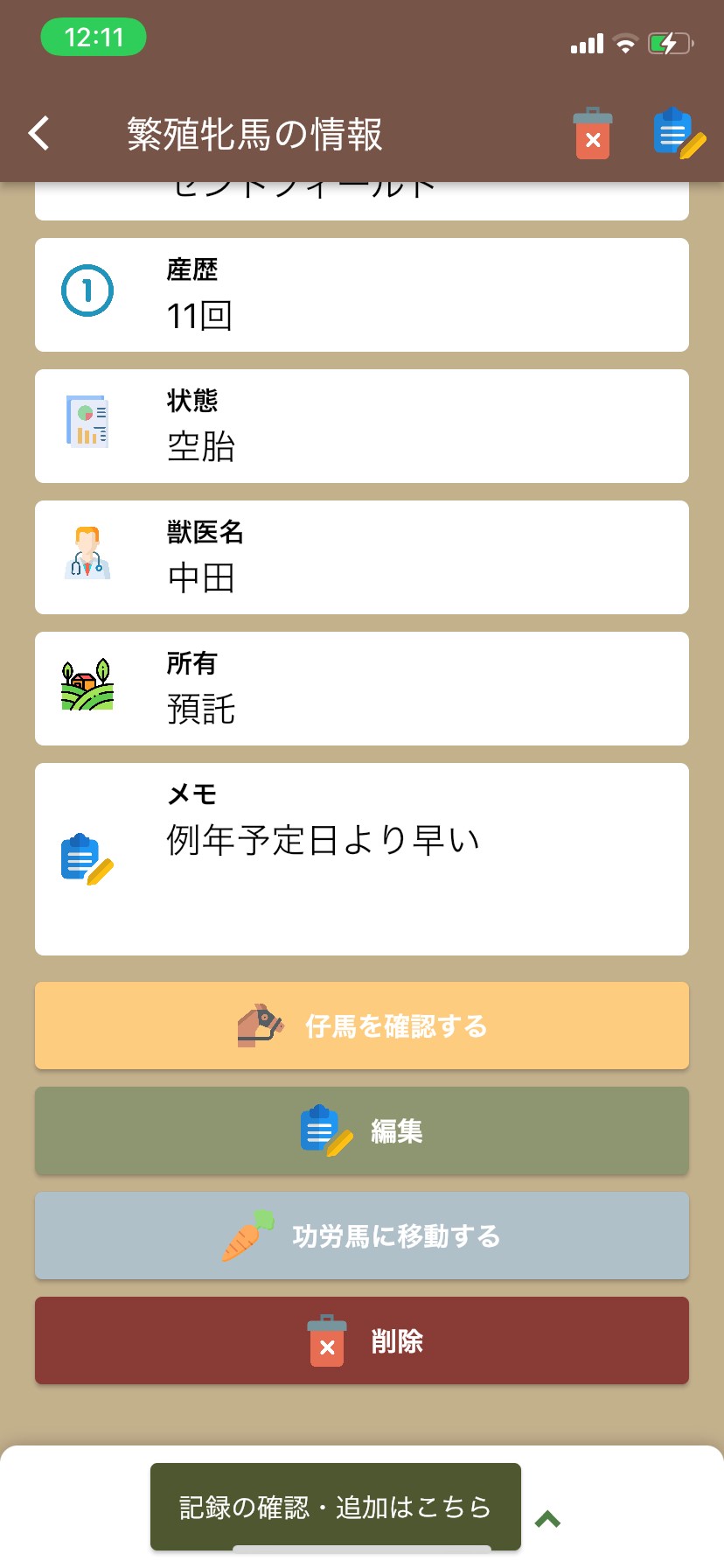 ◎繁殖牝馬の基本情報を確認
4
4-1.繫殖牝馬の編集
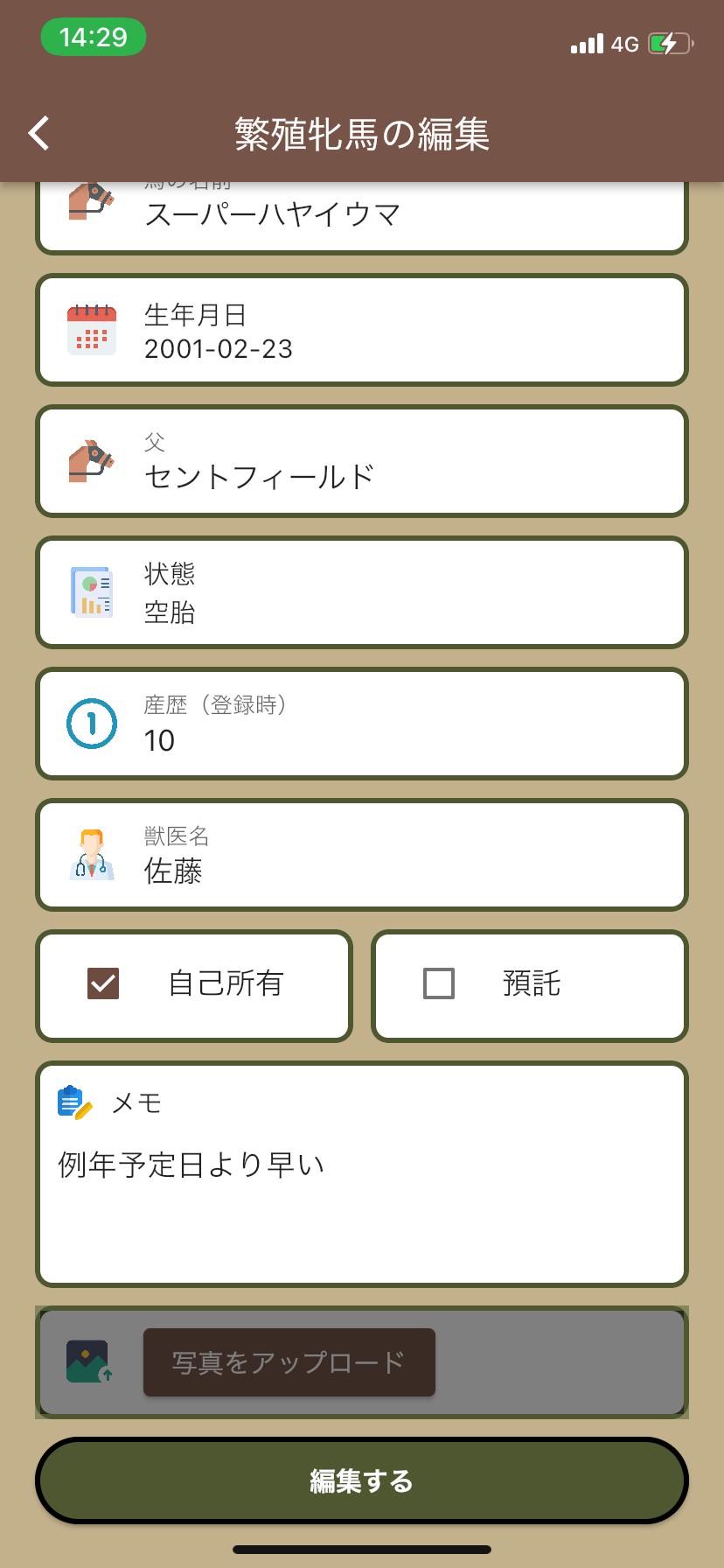 ◎「編集」ボタンを押す
⇒内容編集後、「編集する」ボタン　
　 を押すと編集完了
5
4-2.繫殖牝馬の編集（状態）
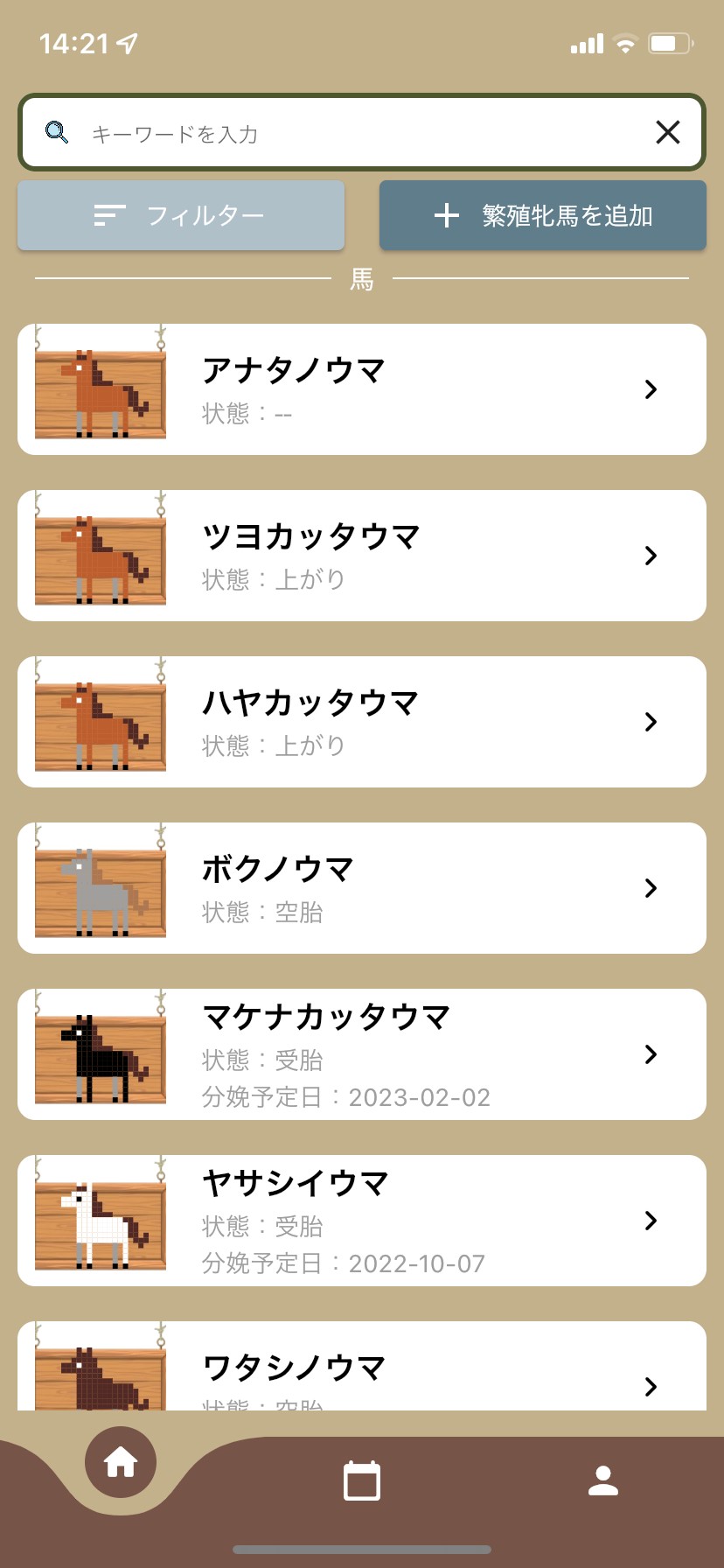 ◎繁殖牝馬の状態を選択
⇒一覧画面に反映
6
5.仔馬の追加
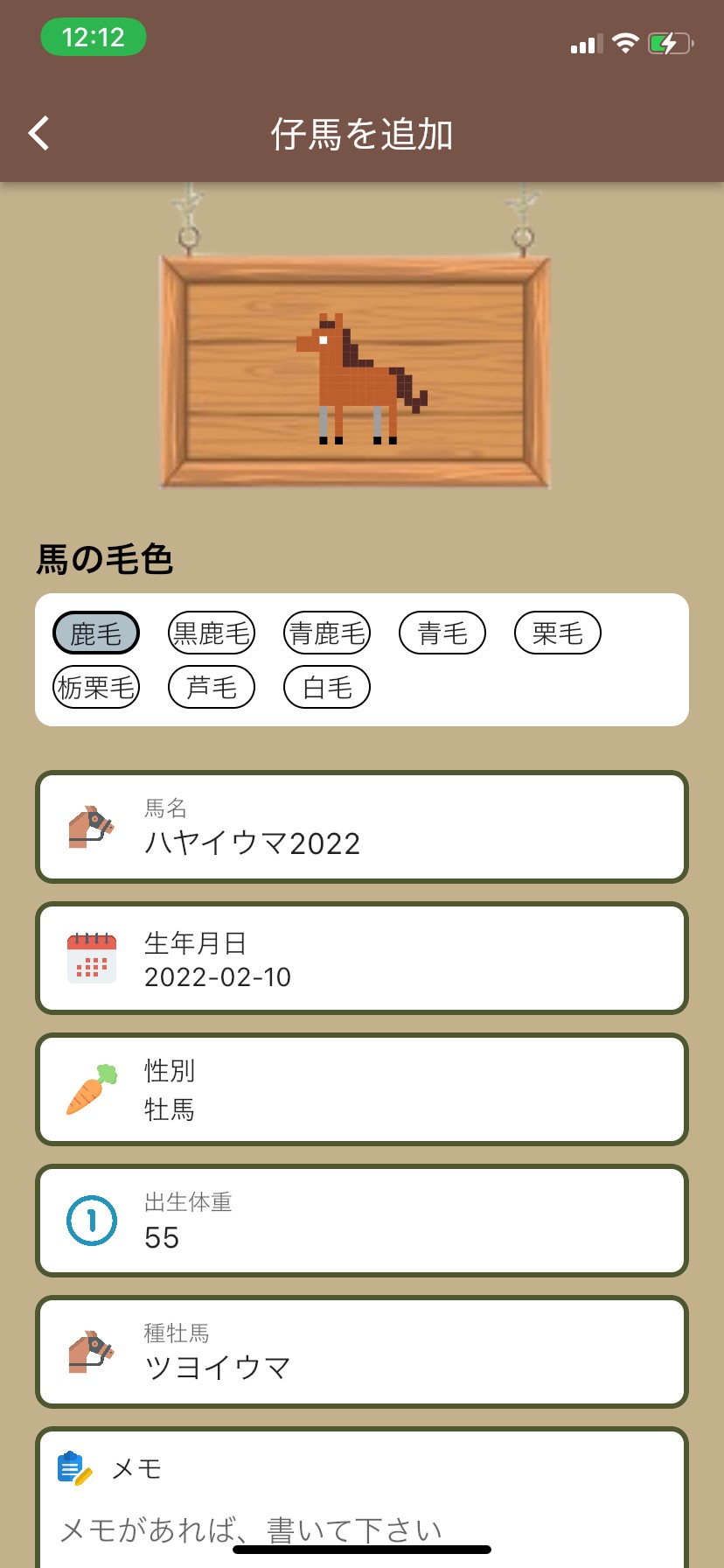 ◎繫殖牝馬ごとに仔馬の登録が可能
7
6.功労馬に移動する
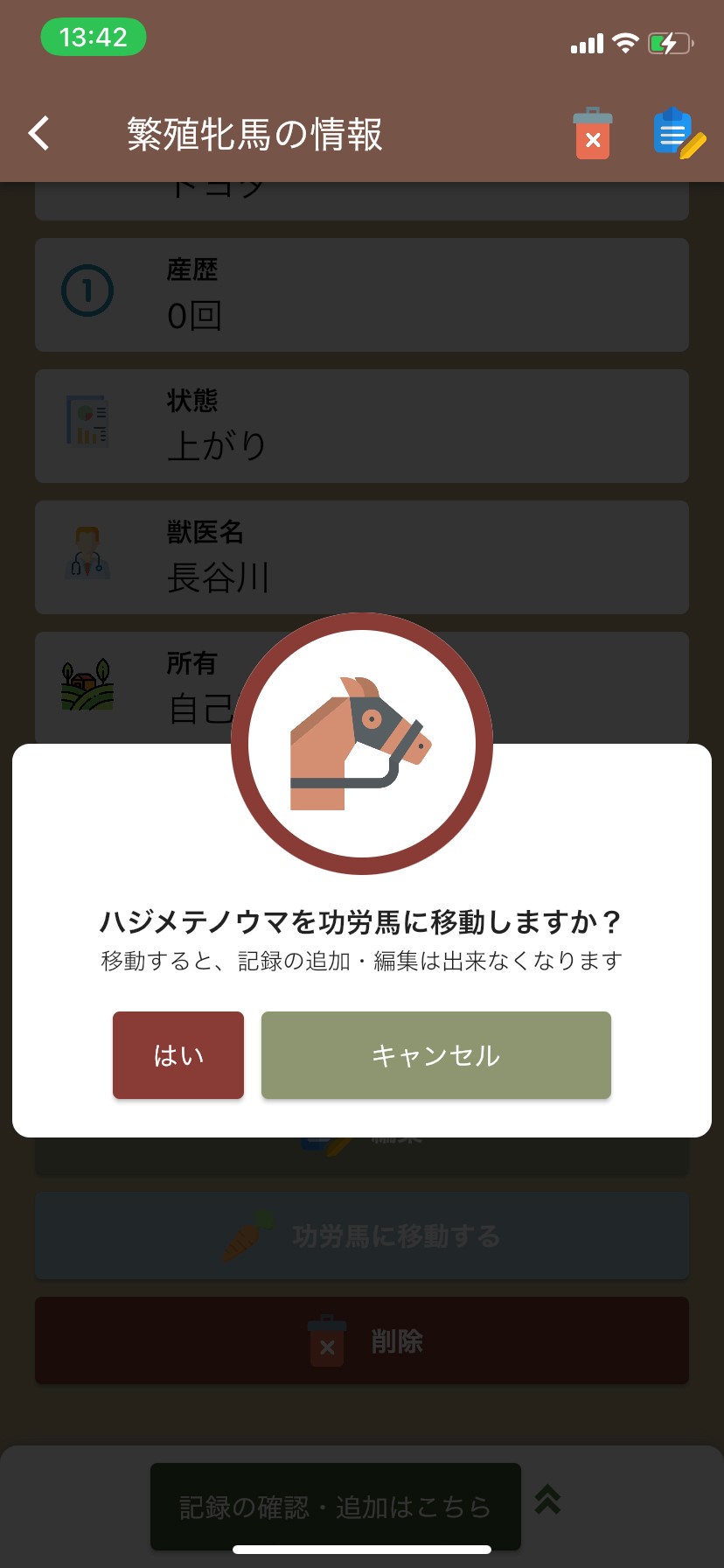 ◎功労馬に移動すると記録の追加や
　 編集が出来なくなる
※翌年度の請求にカウントされなくなる
　(詳細はHP内の料金体系に記載）

★功労馬＝繁殖を引退した馬や
　　　　　　　 退厩馬など
8
7.記録の確認
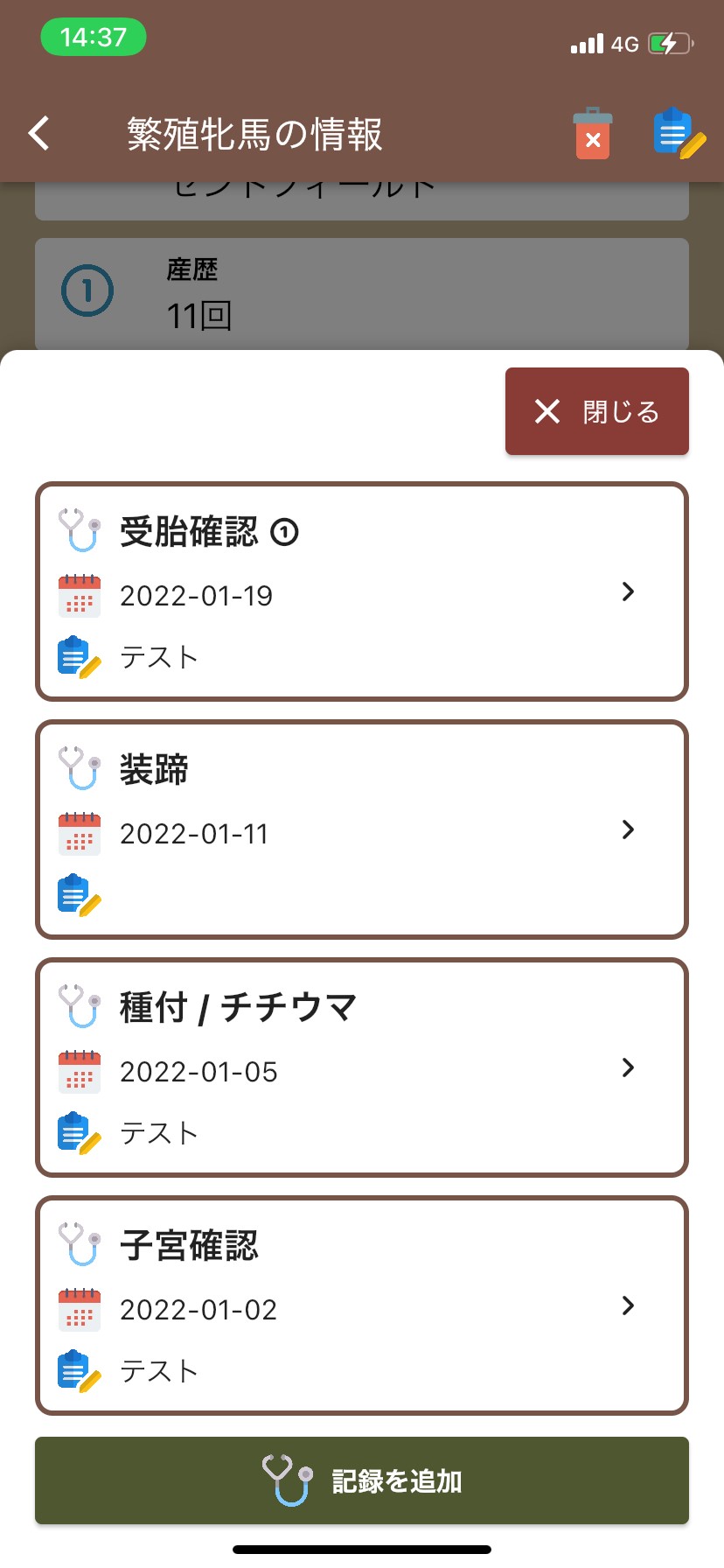 ◎繫殖牝馬メインページの下部　
　 「記録の確認・追加はこちら」
　 から登録済みの記録の確認が可能
9
8.記録を追加
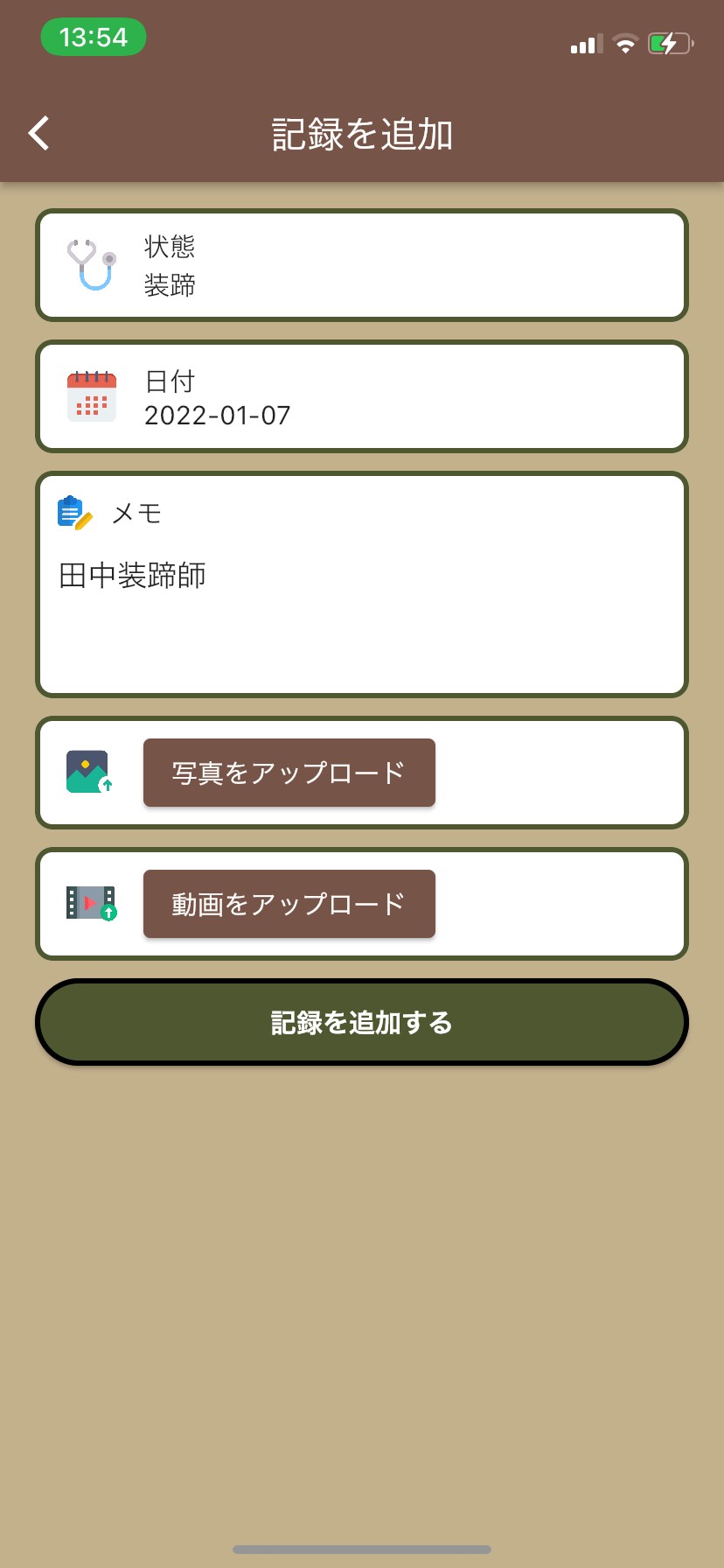 ◎状態を選択
⇒各項目を入力し記録を追加
10
9.記録を追加（卵巣所見）
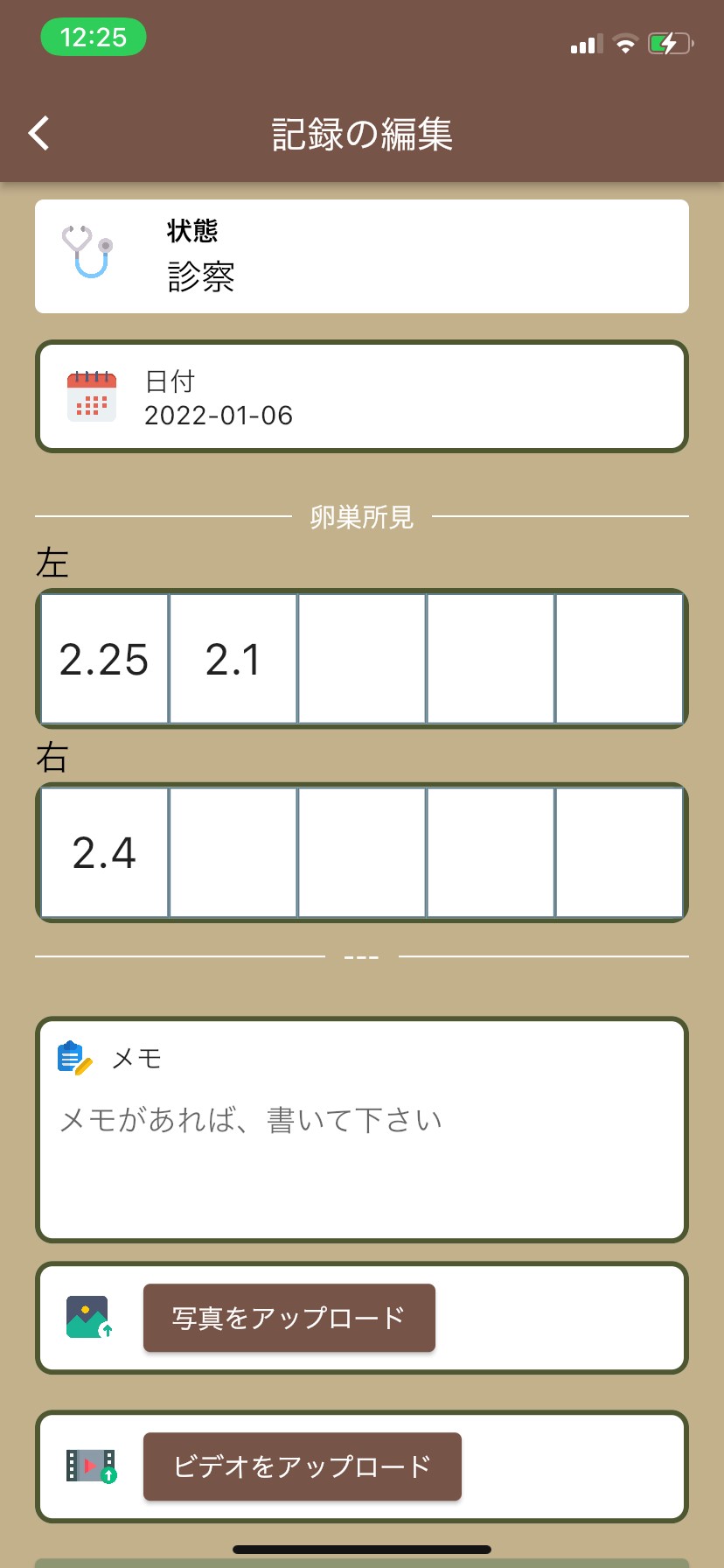 ◎「診察」「子宮確認」「排卵」「PG」には卵巣所見を記録できます
11
10.記録の編集
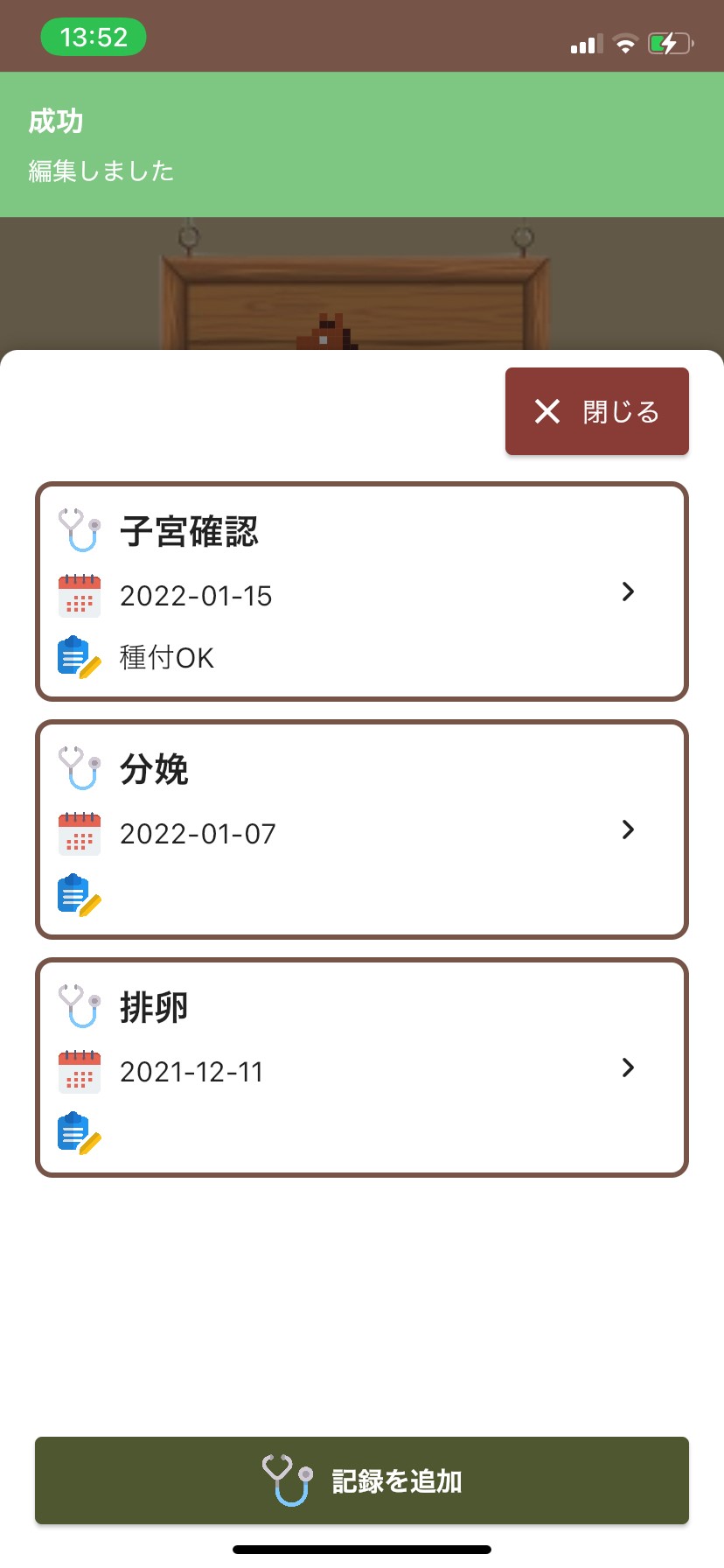 ◎作成済みの記録を選択して、
内容編集後、「編集」ボタンを押すと編集が確定する
12
11-1.カレンダー画面①
◎各月ごとのスケジュールを確認
◎各スケジュールの日程変更や編集可能

※「⇒」矢印をタッチすると、繁殖牝馬のメインページに移動します
13
11-2.カレンダー画面②
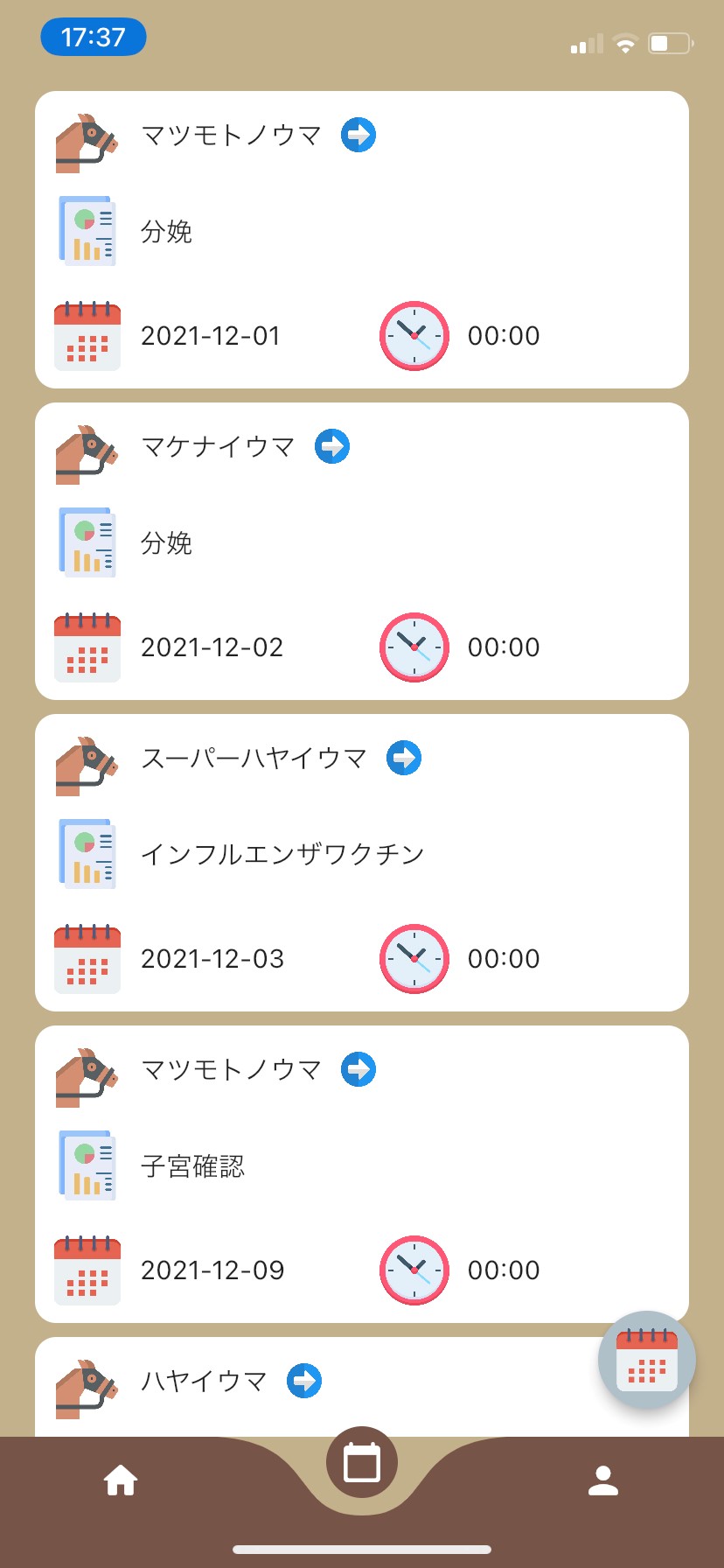 ◎右下のアイコンをタッチすると、
   日付順に並び替えて表示可能
14
12.アカウント画面
◎日付設定：自動スケジューリングされる日付の設定
◎一般設定：登録済みの個人情報の確認や
　　　　　　　　　パスワード変更など
◎お問い合わせ：当社問い合わせフォームに移動
◎スタッフ：データ共有するスタッフを確認・追加
15
13.日付設定（※全頭共通設定）
【分娩予定日】：種付日からの日数を設定
・繁殖牝馬のメインページから「種付」を記録すると発生

【子宮確認】：分娩日からの日数を設定
・繁殖牝馬のメインページから「分娩」を記録すると発生

【受胎確認1回目～10回目】：種付日から日数を設定
・繁殖牝馬のメインページから「種付」を記録すると発生
＊0日にした受胎確認は発生しない
16
14. 分娩予定日について
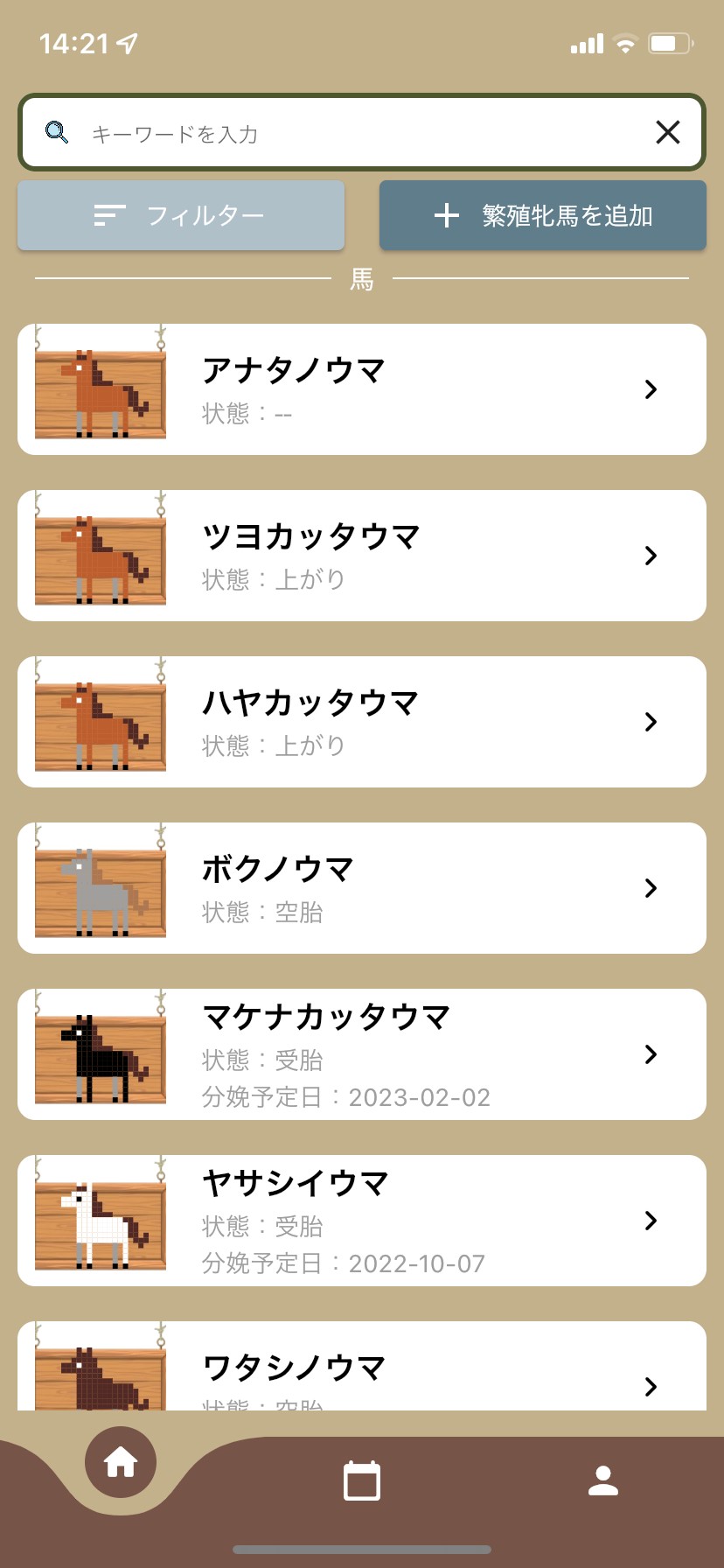 ◎「種付」を記録すると、自動設定した日数に
　基づき、分娩予定日が設定される
　（もし日付変更する場合は手動で変更可）

⇒設定された分年予定日は一覧画面でも
　 確認可能
17
15.受胎確認について
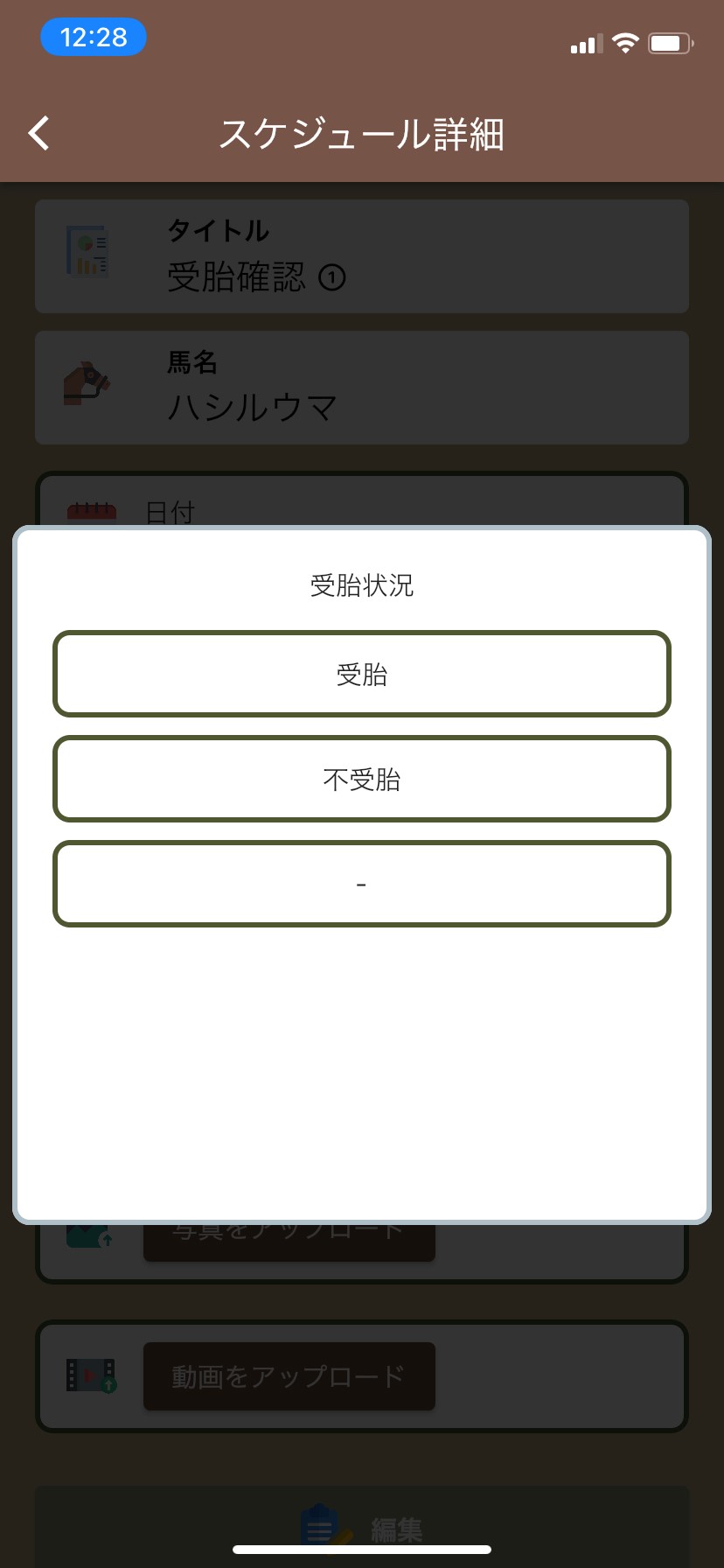 ◎受胎確認のスケジュールを開くと、【受胎状況】という項目がある

・受胎を確認できた場合 ⇒ 「受胎」を選択
・不受胎を確認した場合 ⇒ 「不受胎」を選択
※以降の受胎確認と分娩予定日はスケジュールから削除される

・不明だった場合 ⇒ 「-」を選択
18
16.Excelファイルへの出力
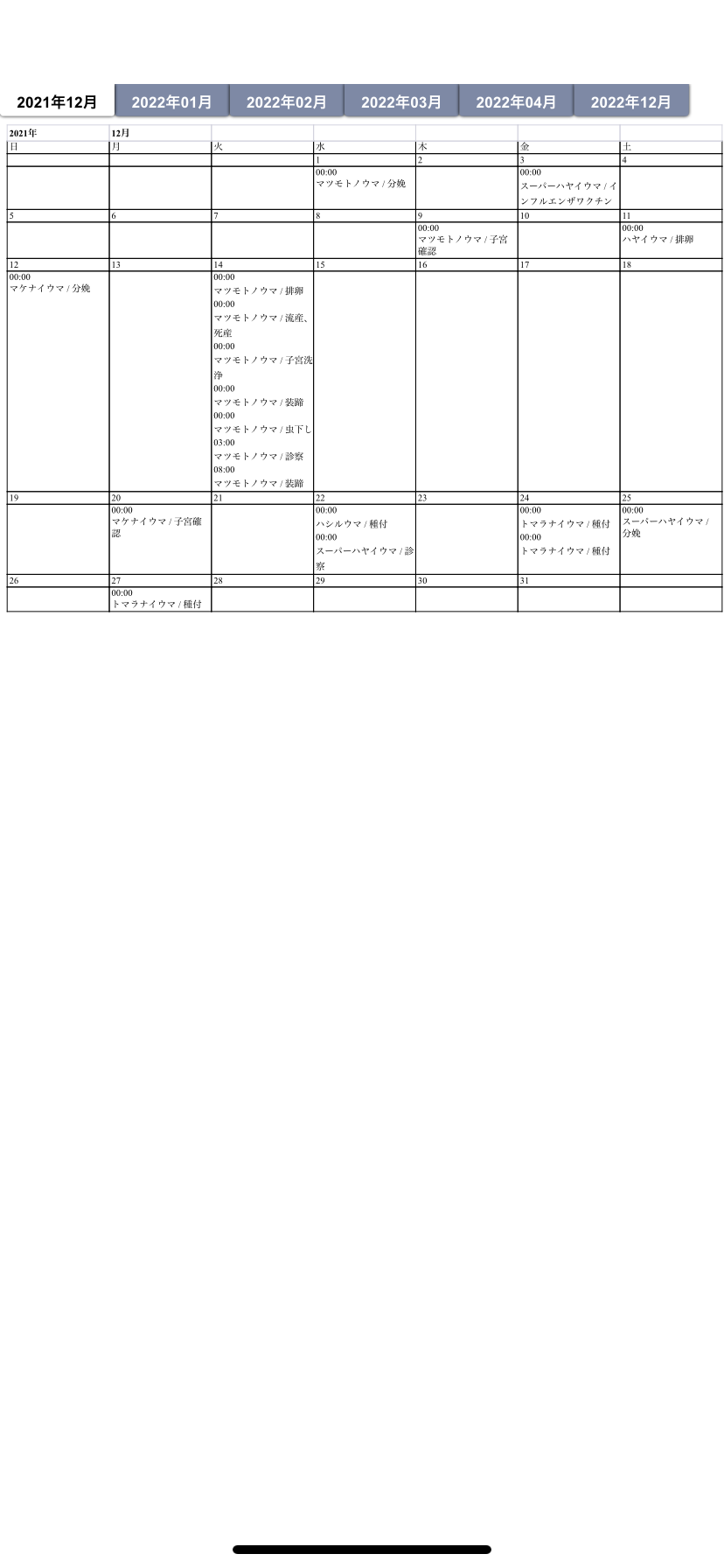 ◎アカウント画面にて「スケジュール出力」をタッチ
⇒　登録済みのメールアドレス宛にエクセルファイル
　   が送付される
　＊出力時点での年間スケジュール表が
  　 エクセルファイルにて確認できる
19
17.スタッフの確認
◎データ共有しているスタッフの確認
20
18.スタッフの追加
◎データ共有するスタッフの追加

・馬情報の編集を許可する場合
⇒ 馬情報の編集権限に✔
・日付設定の編集を許可する場合
⇒ 設定の編集権限に✔
21
19-1.共有スタッフ①
◎基本的に操作方法は同じ
※付与された権限によって出来ることは
　 限られる
22
19-2.共有スタッフ②
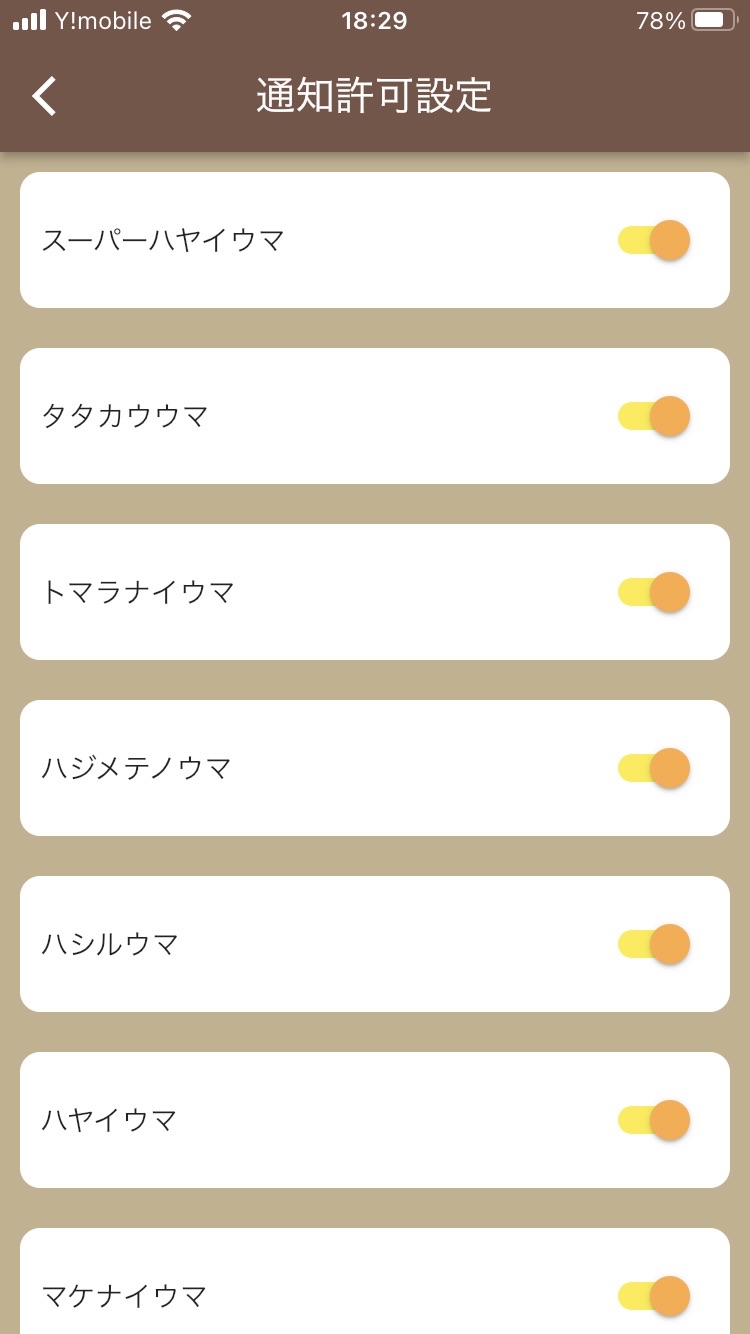 ◎共有スタッフは馬ごとの通知許可を設定可能
＊担当馬のみ通知させたい場合などに使用
23